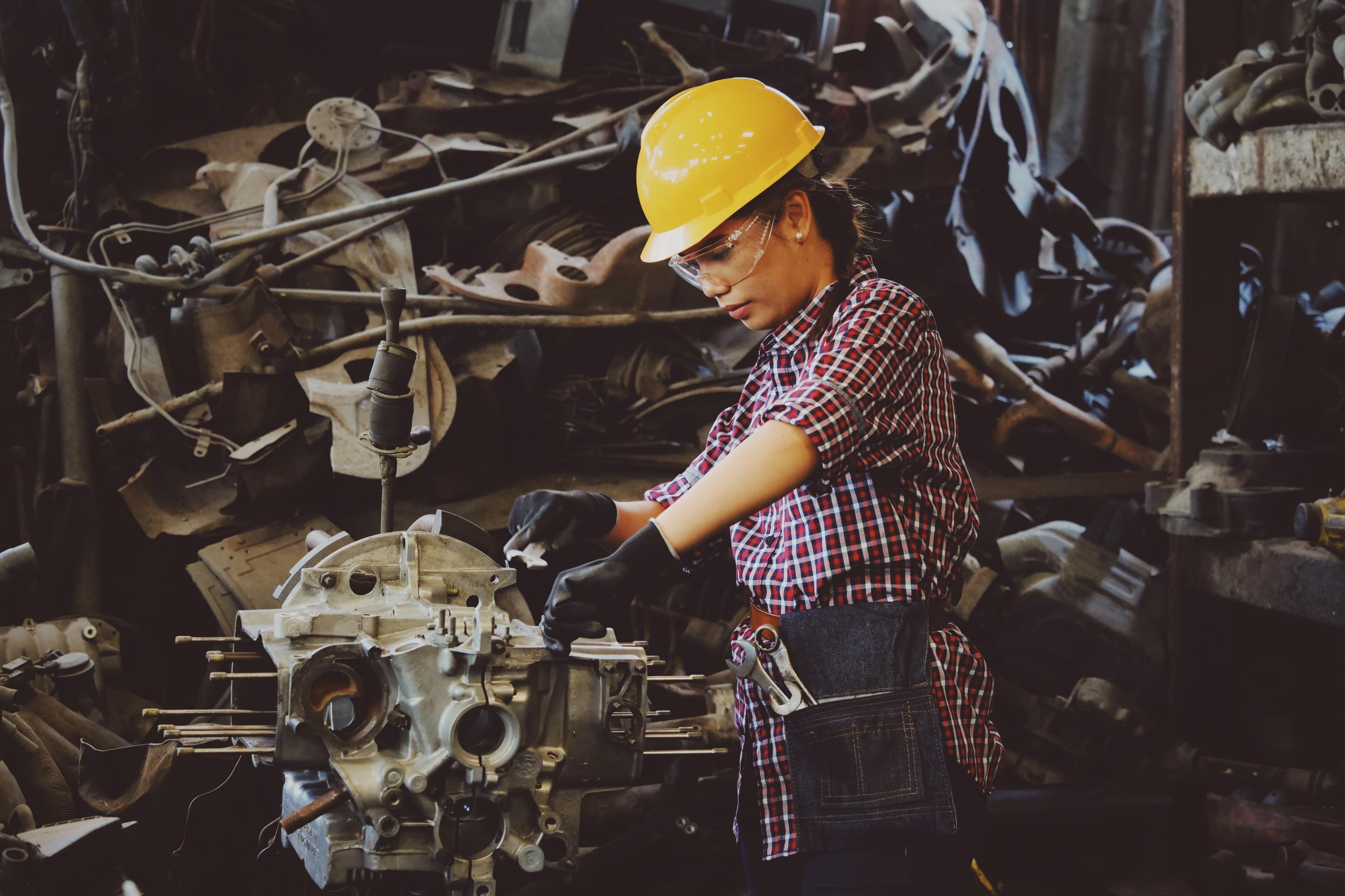 GEHT NICHT GIBT‘S NICHT!
Elektroniker Kommunikationstechnik (M/W/D)
WAS DU KANNST:
Montage und Inbetriebnahme von kommunikationstechnischen Systemen
Reparaturen diverser Systeme und Anlagen
Zusammenarbeit mit externen Dienstleistern und Partnern
Anwendung von PC-unterstützen Messgeräten
Kenntnisse der Aufgabenbereiche Videotechnik, Wechselsprechtechnik, Funktechnik und Sicherheitstechnik
WAS DU BEKOMMST:
Übertarifliche Bezahlung
30 Tage Urlaub
Anspruchsvolle und langfristige Großprojekte
Pünktliche Bezahlung
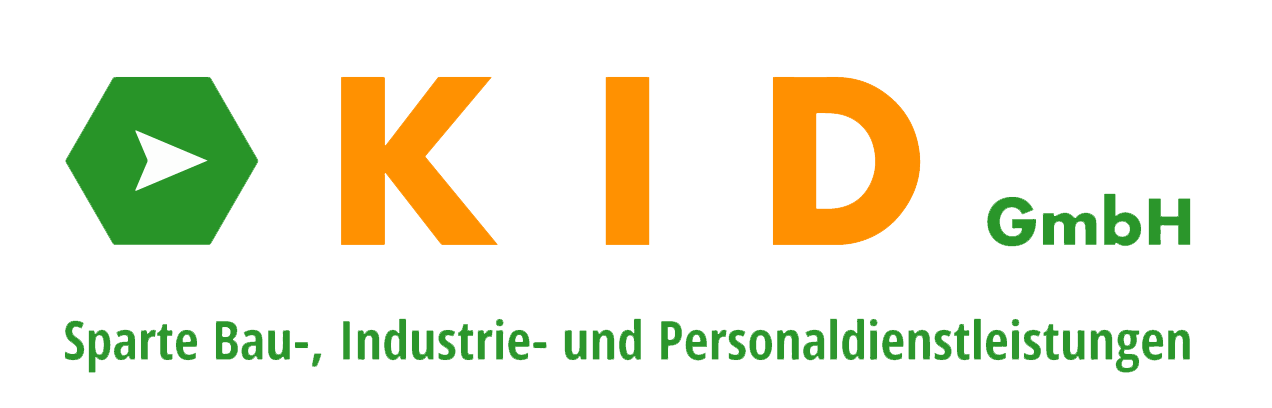 pdl@kid-bottrop.de
www.kid-bot.de
Scharnhölzstraße 348, 46240 Bottrop
02041/3724-420